Wpływ alkoholu na organizm człowieka
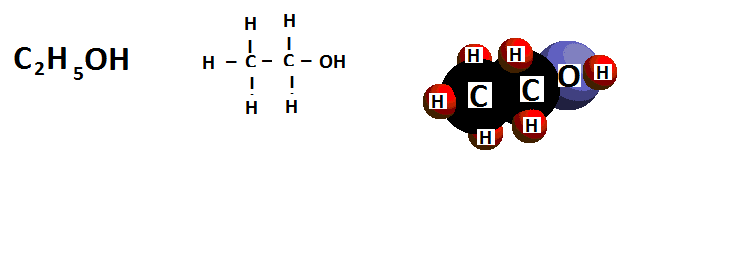 Co powoduje nadmiar alkoholu we krwi
nieskoordynowane ruchy
plączący się język
chwiejny krok
opóźniony czas reakcji
omamy
kac
spadek cukru we krwi
zawroty głowy i drżenie rąk
odwodnienie
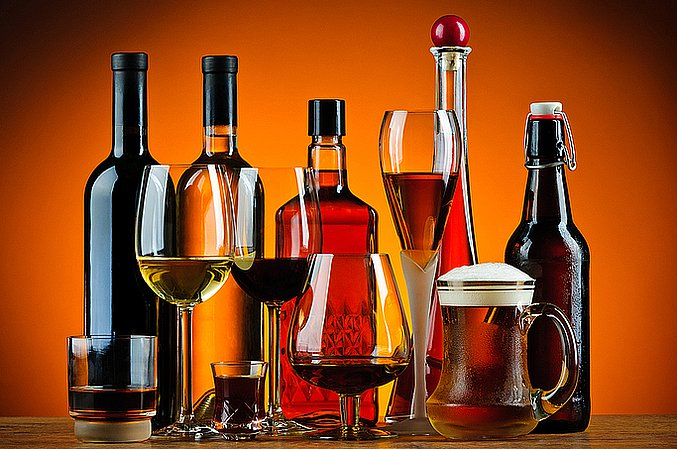 Co wpływa na szybkość występowania skutków alkoholu
Zapalenie wielonerwowe
Uszkodzenie pozagałkowej części nerwu wzrokowego
Padaczka alkoholowa
Przewlekłe stany zapalne błon śluzowych jamy ustnej, przełyku, żołądka i dwunastnicy
Zaburzenie pracy jelit
Upośledzenie wchłaniania -> powstanie niedoborów pokarmowych
Osłabienie zwieracza przełyku i urazowe pęknięcie przełyku
Ostre, przewlekłe zapalenia trzustki
Trwałe skutki nadmiernego spożywania alkoholu
Zaburzenie lub niemiarowość rytmu pracy serca
Nadciśnienie
Krwotok mózgowy
Udar
Zawał serca
Zwiększone ryzyko na zachorowanie na choroby zakaźne, gruźlicę, zapalenie płuc czy raka -> obniżenie odporności
Choroby układu oddechowego
Rak jamy ustnej, tchawicy czy krtani
Zmiany hormonalne i skórne
Niektóre napoje alkoholowe stosowane w umiarkowanych ilościach mają dobry wpływ na zdrowie. Stwierdzono też, że alkohol rozszerza naczynia krwionośnie, dotlenia mózg, ułatwia trawienie i zwiększa we krwi poziom dobrego cholesterolu. Niektórzy naukowcy twierdzą też, że picie dziennie lampki czerwonego wina z winogron można  przedłużyć sobie życie. Piwo jest czasem zalecane przez lekarzy osobą, które mają skłonności do wytwarzania się piasku i kamieni w ich nerkach. Natomiast białe wino ma substancje bakteriobójcze ( niszczące zarazki salmonelli).
 Najwyższy poziom stężenia alkoholu we krwi może być 3 razy większy u osób pijących na pusty żołądek niż u tych, które zjedzą wcześniej posiłek.
Ciekawostki